Ministry of Investment,
Industry and Trade of the Republic of Uzbekistan
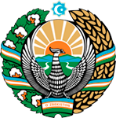 Privatization of LLC “UNG Medline”
Project overview
Business model:
Full ownership transfer through public auction. The enterprise operates on 2 ha, providing medical services to industrial workers and local communities.
Project scope

Privatization of 100% shares of LLC “UNG Medline”, a subsidiary of JSC “Uzbekneftegaz”, operatingin healthcare and medical services
Investment terms:

Investor will acquire 100% ownership via public auction.
Timeline
Financing (estimated value)
$2-5 million (subject to auction results)
Location
Kashkadarya region
Advantages and Potential
High demand for healthcare services in industrial regions.
Potential for modernization with advanced medical technologies.
Stable client base from JSC “Uzbekneftegaz” employees.
Ministry of Investment,
Industry and Trade of the Republic of Uzbekistan
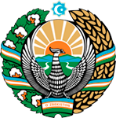 We invite to invest in Privatization of LLC “UNG Medline”
Project overview
Location
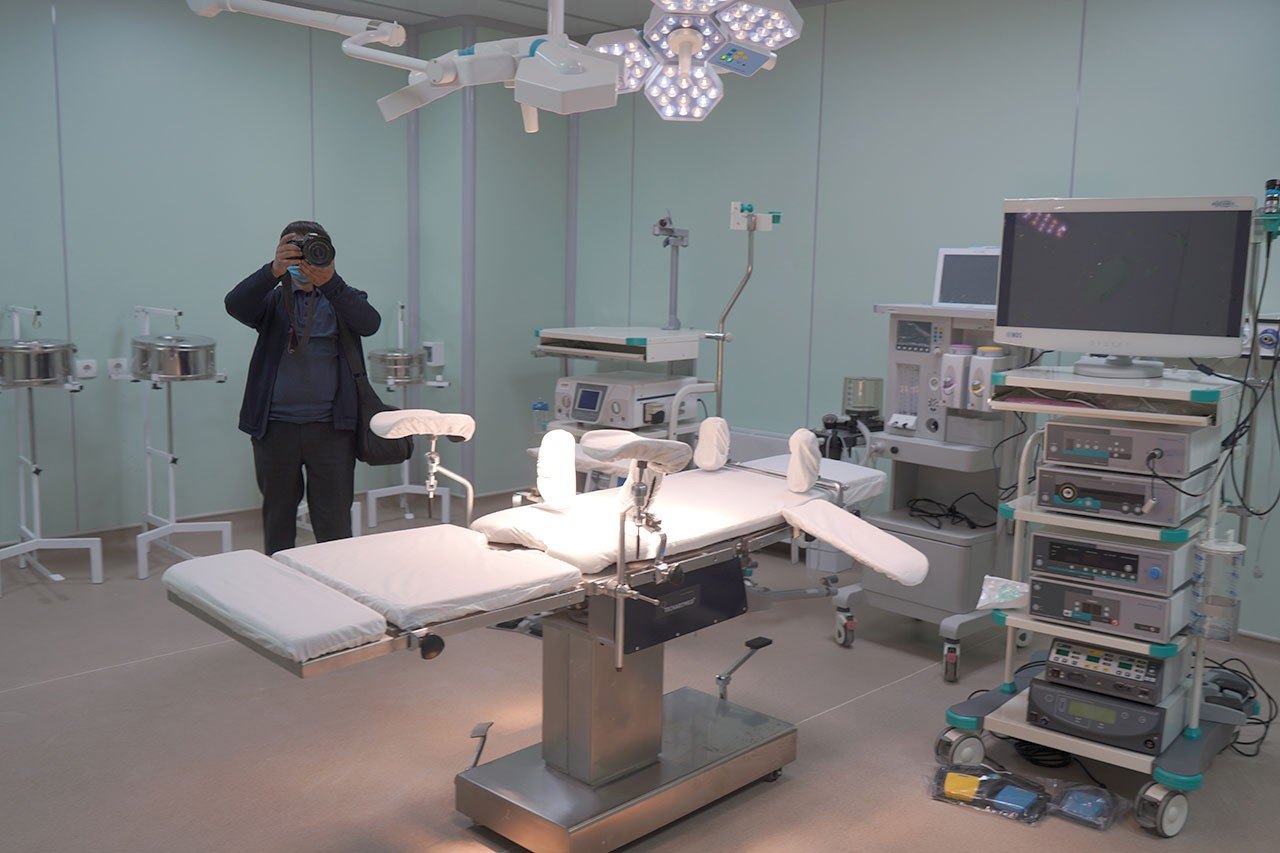 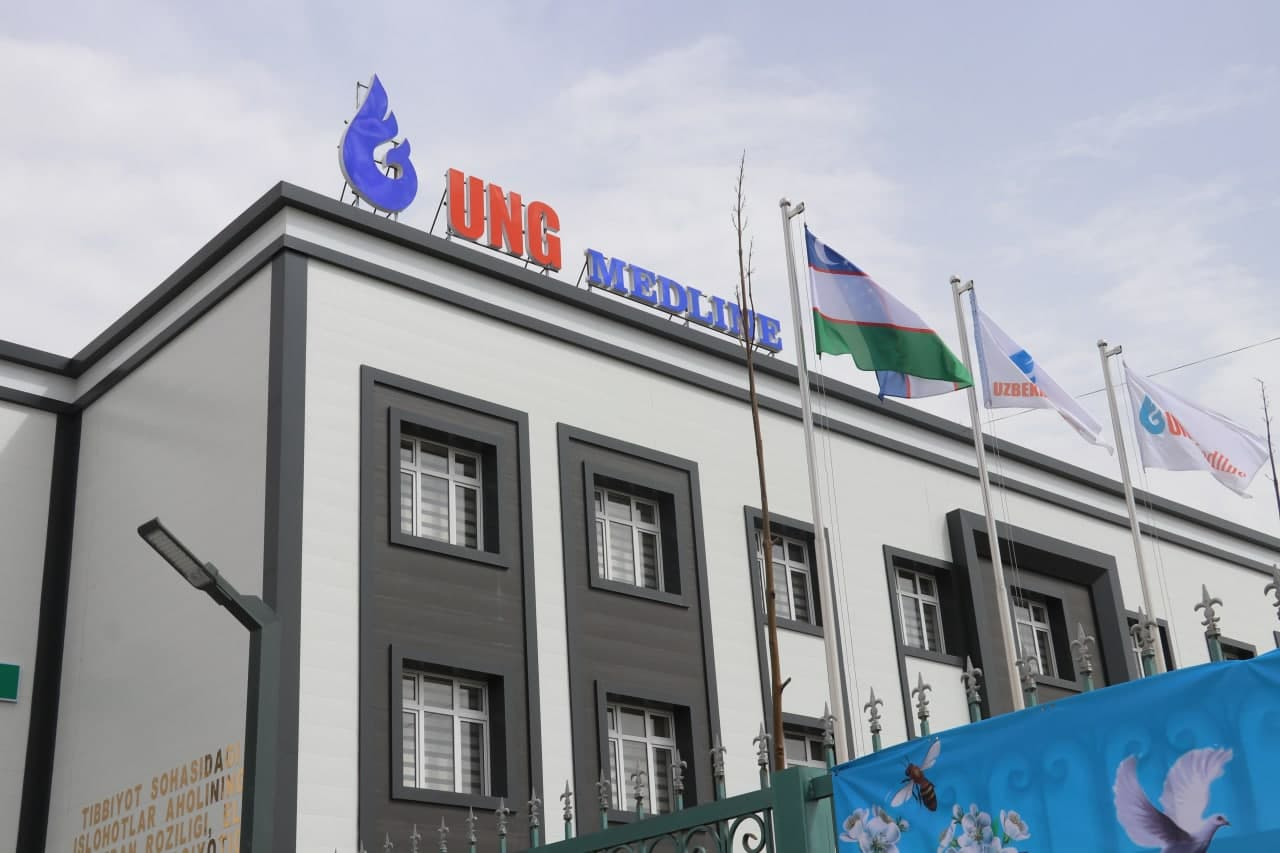 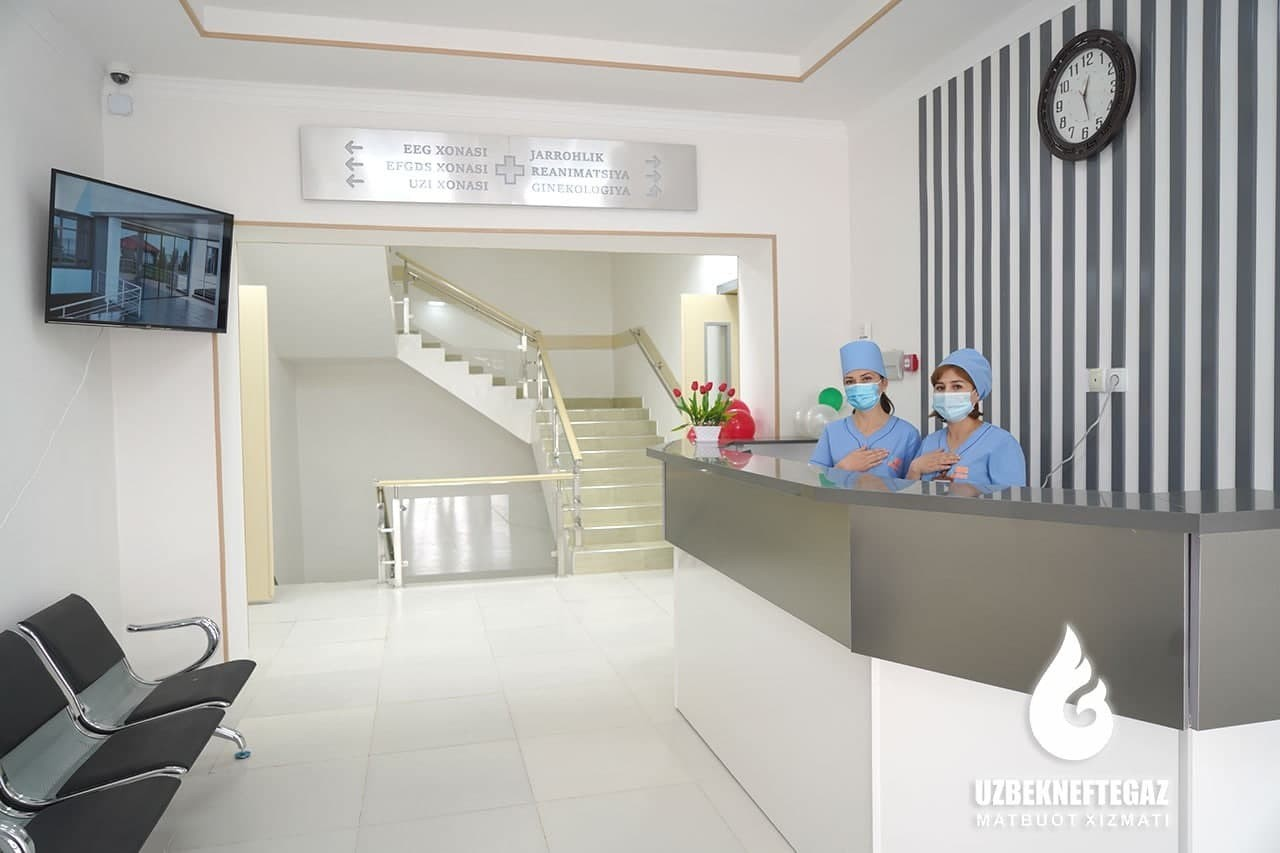 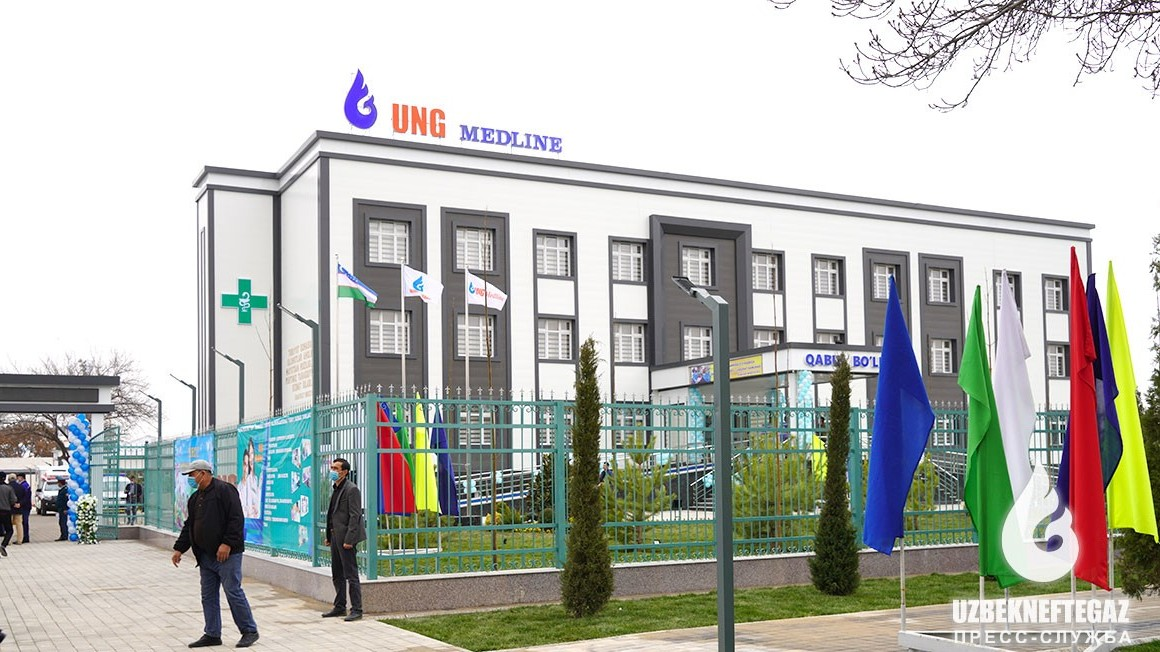 Competitive landscape
Limited modern healthcare facilities in Kashkadarya.
The project will address 10-15% of regional healthcare demand by 2027.
Kashkadarya Region
IRR
         14%
PP
    5.5 years
PI
         1.10
NPV
$0.8 million